The role of the airway epithelium in asthma
Asthma is driven by interactions between the environment, epithelium and immune system1–6
Environmental exposures1,2
Epithelium2–4
Immune system5,6
Key role in tissue homeostasis 
Mediator between environment and immune system
Rapid production of epithelial cytokines in response to exposures
Allergic eosinophilic inflammation
Non-allergic eosinophilic inflammation
Non-T2 (non-eosinophilic) mechanisms
Structural cell changes
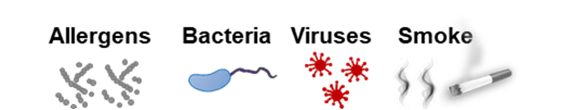 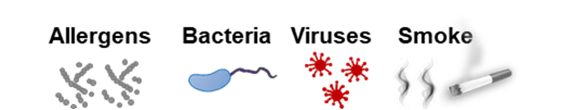 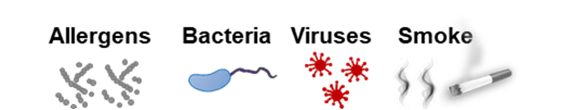 Viruses
Allergens
Pollutants /smoke
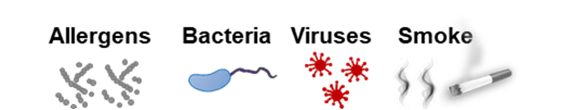 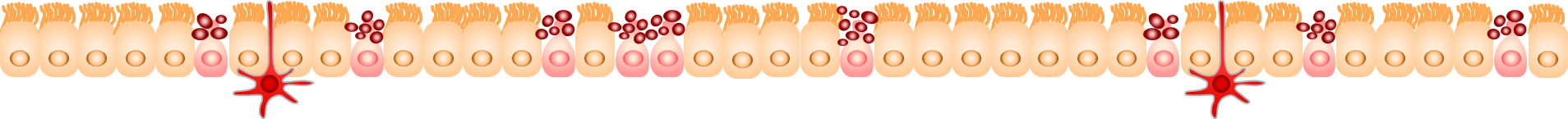 Bacteria
Physicalinjury
Other external stimuli (eg house dust mites)
T2, type 21. Pelaia G, et al. Nat Rev Drug Discov 2012;11:958–972; 2. Bartemes KR, Kita H. Clin Immunol 2012;143:222–235; 3. Watson B, Gauvreau GM. Expert Opin Ther Targets 2014;18:771–785; 4. Loxham M, et al. Clin Exp Allergy 2014;44:1299–1313; 5. Brusselle G, Bracke K. Ann Am Thorac Soc 2014;11(Suppl. 5):S322–S328; 6. Gauvreau GM, et al. Expert Opin Ther Targets 2020;24:777–792
The airway epithelium is a first point of contact for environmental exposures1
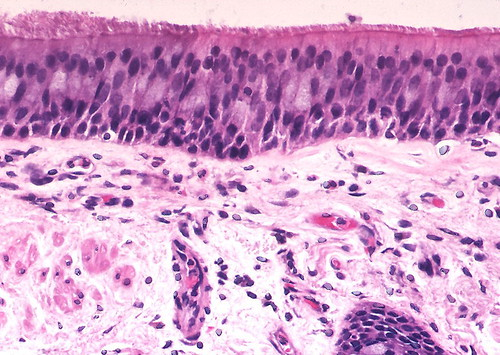 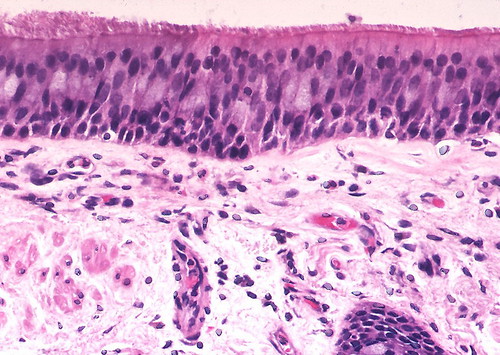 Barrier and sensor

Protective barrier and sensor of the environment1,2
Mediates 
immunity

Innate and adaptive immune response2
Induces inflammation 

Epithelial cytokines promote airway inflammation1,2
Structural changes

Can drive airway remodelling and smooth muscle pathology1,3,4
Image of normal lung; bronchus by Yale Rosen, available at https://www.flickr.com/photos/pulmonary_pathology/3661529896 (Accessed 6 January 2022) Licensed under CC BY-SA 2.0 from: https://creativecommons.org/licenses/by-sa/2.0/ (Accessed 6 January 2022) 1. Bartemes KR, Kita H. Clin Immunol 2012;143:222–235; 2. Roan F, et al. J Clin Invest 2019;129:1441–1451; 3. Wang Y, et al. Respir Med 2008;102:949–955; 4. Corren J. J Allergy Clin Immunol Pract 2019;7:1394–1403
The airway epithelium plays a fundamental role in asthma1–4
Goblet cell hyperplasia and  mucus production1,3
Leads to airway blockage
Healthy airway
Severe asthma
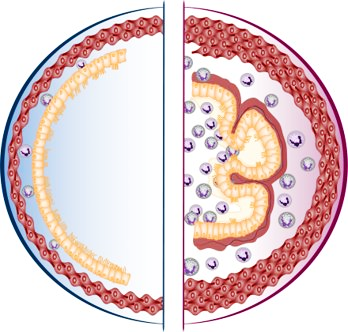  Epithelial tight-junction number and integrity3,4
Tissue damage as external insults penetrate the airway wall
The airway epithelium serves as a barrier/sensor and mediates airway immunity1,2
In severe asthma, the epithelium is significantly altered1–4
 Basal membrane thickness1,3,5
Increased matrix deposition airway narrowing
Sub-epithelial inflammation and fibrosis5
Can lead to fixed airway obstruction
Figure adapted from the Centre of Excellence in Severe Asthma as part of the Centre of Research Excellence in Severe Asthma (https://toolkit.severeasthma.org.au) (Accessed 6 January 2022) .  1. Bartemes KR, Kita H. Clin Immunol 2012;143:222–235; 2. Roan F, et al. J Clin Invest 2019;129:1441–1451; 3. Holgate ST. Immunol Rev 2011;242:205–219; 4. Heijink IH, et al. Clin Exp Allergy 2014;44:620–630; 5. Cohen L, et al. Am J Respir Crit Care Med 2007;176:138–145
The airway epithelium structure is significantly altered in severe asthma1–5
28±10 mm
Normal airway
Severe asthma
In bronchial biopsies of patients with severe asthma versus healthy controls:5
↑ Epithelial thickness versus normal airway (A)
↑ Epithelial cell proliferationversus normal airway (B)
↑ Apoptosis versus normal airway
37±14 mm
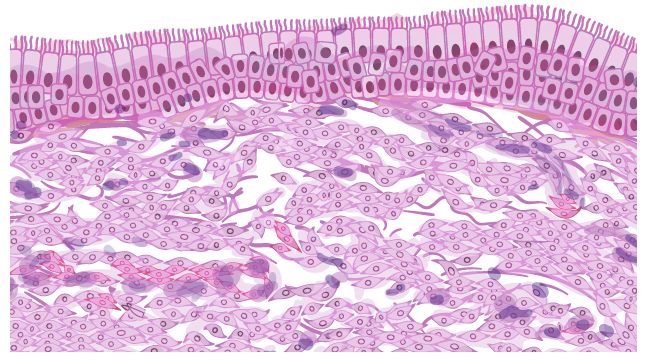 Epithelial thickness (mean ± SD):
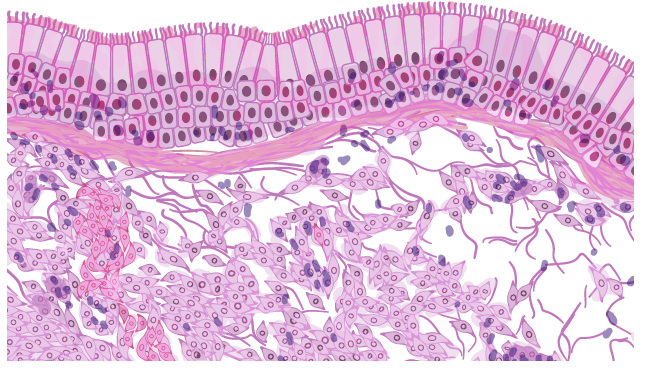 AHaematoxylin-eosinstaining
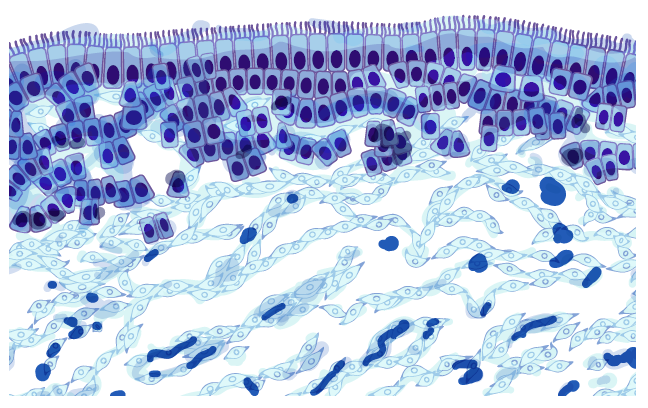 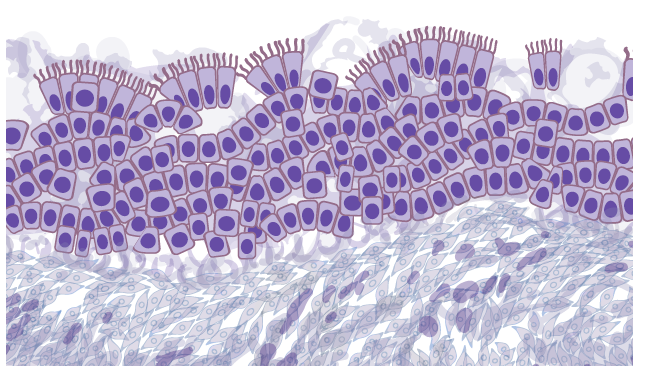 BStaining of cellular
proliferation
marker
Epithelial cells stained(mean ± SEM):
61±32 cells/mm2
386±116 cells/mm2
Figure adapted from Cohen L, et al. Am J Respir Crit Care Med 2007;176:138–145 SD, standard deviation; SEM, standard error of the mean1. Bartemes KR, Kita H. Clin Immunol 2012;143:222–235; 2. Holgate ST. Immunol Rev 2011;242:205–219; 3. Heijink IH, et al. Clin Exp Allergy 2014;44:620–630; 4. Caminati M, et al. World Allergy Organ J 2018;11:13; 5. Cohen L, et al. Am J Respir Crit Care Med 2007;176:138–145
Environmental exposures trigger airway inflammation at the epithelium1–4
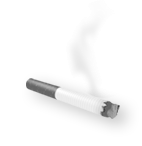 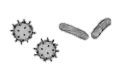 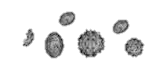 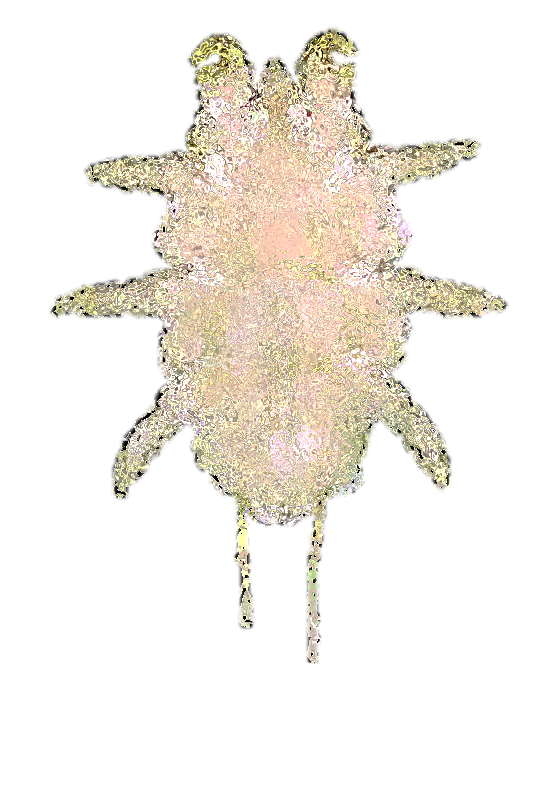 Pathogens
Aeroallergens
Air pollutants
Smoke, dust, chemical pollution, particulate matter4
Dust mites, cockroaches, animal dander, moulds, pollen3
Respiratory viruses and bacteria1,2
1. Wark PA, Gibson PG. Thorax 2006;61:909–915; 2. Iikura M, et al. PLoS One 2015;10:e0123584; 3. Baxi SN, Phipatanakul W. Adolesc Med State Art Rev 2010;21:57–71; 4. Lambrecht BN, et al. Immunity 2019;50:975–991
The triggers of asthma are diverse1
Self-reported asthma triggers (N=1202)
Frequency of triggers (weeks/year)
Proportion of participants who experienced an allergic trigger
Proportion of participants who experienced a non-allergic trigger
Frequency of trigger
Proportion of participants who experienced the trigger (%)
Figure adapted from Price D, et al. J Asthma. 2014;51:127–135 (http://creativecommons.org/licenses/by/3.0) (Accessed 6 January 2022). 1. Price D, et al. J Asthma 2014;51:127–135